Nov 2021
NDPA for Sensing
Date: 2021-11-15
Authors:
Slide 1
Nov 2021
Background
The NDPA control frame in the current 802.11 baseline is shown below





The first two bits in the Sounding Dialog Token field have been used to indicate the amendment version of the NDPA frame
The first two bits are already consumed to indicate 4 amendments, VHT, Ranging, HE and EHT R1 (in case EHT R2 change the subfields of the STA Info field)

We need to come up with a new proposal to distinguish the NDPA frame for Sensing
Octets
:
2                2           6          6               1                2 /4
/
2/4              4
/
NDPA
Frame
Sounding
Duration
RA
TA
STA Info
1
...
STA Info n
FCS
Dialog Token
Control
Slide 2
Nov 2021
Option 1: Setting the Sounding Dialog Token Number to all 1’s
Sounding Dialog
VHT
Reserved
Token Number
Bits
:
2                                   6
Sounding Dialog
HE
Reserved
HE
Token Number
Bits
:
1                1                         6
B2
B7
Sounding Dialog
11
az
Ranging
HE
Token Number
Sounding Dialog
EHT
B0
B1
Bits
:
1                  1                         6
Token Number
Bits
:
1                 1                        6
Current 802.11 NDPA  Sounding Dialog Token Field
If we denote the bit index for the 6 bit Sounding Dialog Token Number as B2 to B7, we propose to set all the bits from B2 to B7 in Sounding Dialog Token Field to all 1’s, while B0 and B1 are set to zero.
Sounding Dialog Token Number corresponds to the Measurement Instance ID for Sensing
NDPA can be regarded as a VHT NDPA by the legacy devices, but through the examination of AIDs in the STA Info fields and the FCS, it is easily ignored by the legacy devices
We leave all 1’s case in Sounding Dialog Token Number as a special indication for the presence of the additional 2 byte NDPA variant field, immediately following the Sounding Dialog Token field
Slide 3
Nov 2021
New NDPA Frame Format
Octets
:
4              4
1                                             NDPA Variant (2)                                                  4
NDPA
Version
ID
Sounding 
Dialog 
Token
Disambi-
guation
Measurement
Instance ID
MAC 
Header
STA Info # n
FCS
Reserved
Reserved
STA Info # 1
B0
B11
B15
Among those 8 bits in Sounding Dialog Token field, the first two bits are zeros and the remaining 6 bits are ones
16 bits from B0 to B15 in NDPA Variant field can be used for the indication of NDPA Version ID, Measurement Instance ID and some possible common information in the future amendments except for B11
B11 needs to be set to 1 as the Disambiguation subfield to avoid the wrong detection of AID 
Some bits among the remaining bits can indicate NDPA Frame Version ID for Sensing, future amendments like EHT R2, EHT+, etc. 
Some bits shall be set to Measurement Instance ID subfield
All the unused bits in the NDPA Variant field are Reserved and can be used for future purposes such as common information (e.g. BW, Preamble Puncturing pattern indication) for all the recipient STAs
One of the unused bits may be used to indicate the extension of the NDPA Variant
Slide 4
Nov 2021
Option 1-A: Setting the B11 in the NDPA Variant Field to 1
Octets
:
4              4
1                                             NDPA Variant (2)                                                  4
NDPA
Version
ID
Sounding 
Dialog 
Token
Disambi-
guation
MAC 
Header
STA Info # n
FCS
Reserved
Reserved
STA Info # 1
B0
B11
B15
The B11 in the NDPA Variant field is set to 1, and indicates the NDPA Variant field
The first two bits of Sounding Dialog Token field are set to zero, while the remaining 6 bits of the Sounding Dialog Token field continue to play a role of the Measurement Instance ID / Sounding Instance ID, depending on the SENS or main stream 802.11 sounding 
All the unused bits in the NDPA Variant field are Reserved and can be used for future purposes such as common information (e.g. BW, Preamble Puncturing pattern indication) for all the recipient STAs
One of the unused bits may be used to indicate the extension of the NDPA Variant 
The size of NDPA Variant field can be extended to the larger size
The size of the STA Info field can be extended larger than 4 bytes as well
In this case, the size of the STA Info field can be indicated in the NDPA Variant field
Slide 5
Nov 2021
Option 2: Define a new control frame for the new sounding frame
The 4 bit Subtype subfield of the Frame Control field in the MAC header is running out of the control frame subtypes
However, 3 control frame subtypes 0000, 0001 and 1111 are still reserved. We can use one of these remaining 3 control frame subtypes to define a new control frame called “New NDPA” frame.
The example format of this new NDPA is as follow
4              4
Octets
:
2                        2                   6               6                                     2                                     4
Sounding 
Dialog 
Token
Frame
Control
STA Info # n
FCS
Duration
STA Info # 1
RA
TA
Measurement Instance ID / 
Sounding Instance ID
NDPA Variant
Bits:
8
8
Slide 6
Nov 2021
Option 2-A: Define a new control frame with Control Frame Extension
One of the Control Frame subtypes was already defined for a generation of future control frames which is the Control Frame Extension
We propose to use this Control Frame Extension to create a new control frame for the NDPA of future variants and Sensing
The 4 bit Subtype subfield of the Frame Control Field in the MAC header is set to 0110, which indicates the Control Frame Extension frame. The following format is an example of a new NDPA frame using the Control Frame Extension 
One of the Extended subtypes in the Control Frame Extension subfield indicates the New NDPA frame type
4              4
Octets
:
2                             2                  6               6                                     2                                     4
Sounding 
Dialog 
Token
Frame
Control
STA Info # n
FCS
Duration
STA Info # 1
RA
TA
Measurement Instance ID / 
Sounding Instance ID
Power Management /
More Data / 
Protected Frame / +HTC
Control
Frame
Extension
NDPA Variant
Protocol
Version
Type
Subtype
(0110)
Bits:
8
8
B8
B12
B11
B15
B4
B7
B0
B1
B2
B3
Slide 7
Nov 2021
Summary
We proposed three different proposals to accommodate the new NDPA frame needs
Option 1 and 1-A use the existing NDPA Control frame
Additional NDPA Variant field is proposed
Options 2 and 2-A use the new Control frame subtypes
Use one of the available Reserved subtype
Use the Control Frame Extension subtype
Slide 8
Nov 2021
Summary: Pros and Cons
Slide 9
Nov 2021
TGbe SP Results
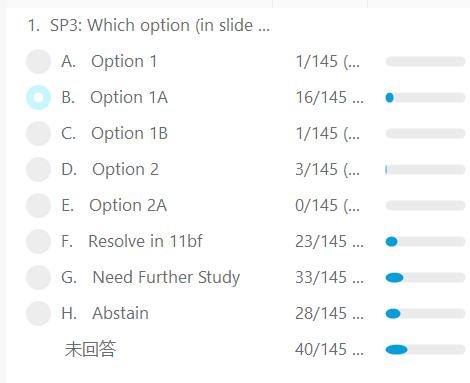 Slide 10
Nov 2021
SP 1
Do you agree to add the following text to the SFD?
The NDPA Frame format continues to use Type 01 and Subtype 0101 (the NDPA frame that VHT, Range, HE and EHT have been using) in the Frame Control field
The first two bits in the Sounding Dialog Token field is set to 00 (to spoof legacy STAs as VHT variant)
The Common field follows immediately after the Sounding Dialog Token field. The length of the Common field is a multiple of 2 bytes. Exact length TBD
Name of the Common field is TBD (e.g. Special STA Info field, NDPA Variant field, etc)
B11 Disambiguation subfield of the first two byte of the Common field is set to 1 and plays a role of indicating this NDPA frame format as a new variant instead of VHT variant
In the Common field, B11 of every two bytes is disambiguation bit and is set to 1
There will be an NDPA Version indication subfield in this Common field
Size of the STA Info field is a multiple of two bytes and the exact length is TBD
In the common field, the B11 of every two bytes is disambiguation bit and is set to 1.
In each STA info field, the B11 of every two bytes except for the 1st two bytes is disambiguation bit and is set to 1

Y/N/Abs





Y/N/Abs
Slide 11
Nov 2021
SP 2
Do you agree to add the following text to the SFD?
The Control Frame Extension subtype in the Frame Control field shall set a TBD value in the Control Frame Extension subfield which is located immediately following the Subtype subfield in the Frame Control field to introduce a new NDPA Frame.

Name of the new NDPA Frame is TBD




Y/N/Abs
Slide 12
Nov 2021
SP 2a
Do you agree to add the following text to the SFD?
In the new NDPA Frame, the Common field may be larger than 1 byte and consist of NDPA Version subfield followed by Measurement Instance ID subfield

Name of Common field is TBD
Name and length of NDPA Version subfield is TBD
Name and length of Measurement Instance ID subfield is TBD
Size of the STA Info field is TBD



Y/N/Abs
Slide 13
Nov 2021
SP 3
Do you agree to add the following text to the SFD?
The new NDPA Frame format uses a new type and/or subtype in the Frame Control field
There exists a Common field and STA Info field in the new NDPA frame. 
Name of Common field is TBD
Length of Common field and STA Info field is TBD
In the Common field, there exists a NDPA variant subfield, and the length is TBD
The NDPA Variant subfield carries the version of the NDPA frame
The length of the common field and/or STA info field may be different, depending on the NDPA Variant subfield, similar like trigger frame. Details TBD
Slide 14
Nov 2021
Appendix – example figure for SP1
Slide 15
Nov 2021
Appendix – example figure for SP3
Slide 16